Saturday
12:00 Fill 1992 in stable beams.
Lumi for the first time above 2E33 cm-2s-1.
This time tune shift of +0.002 before colliding.
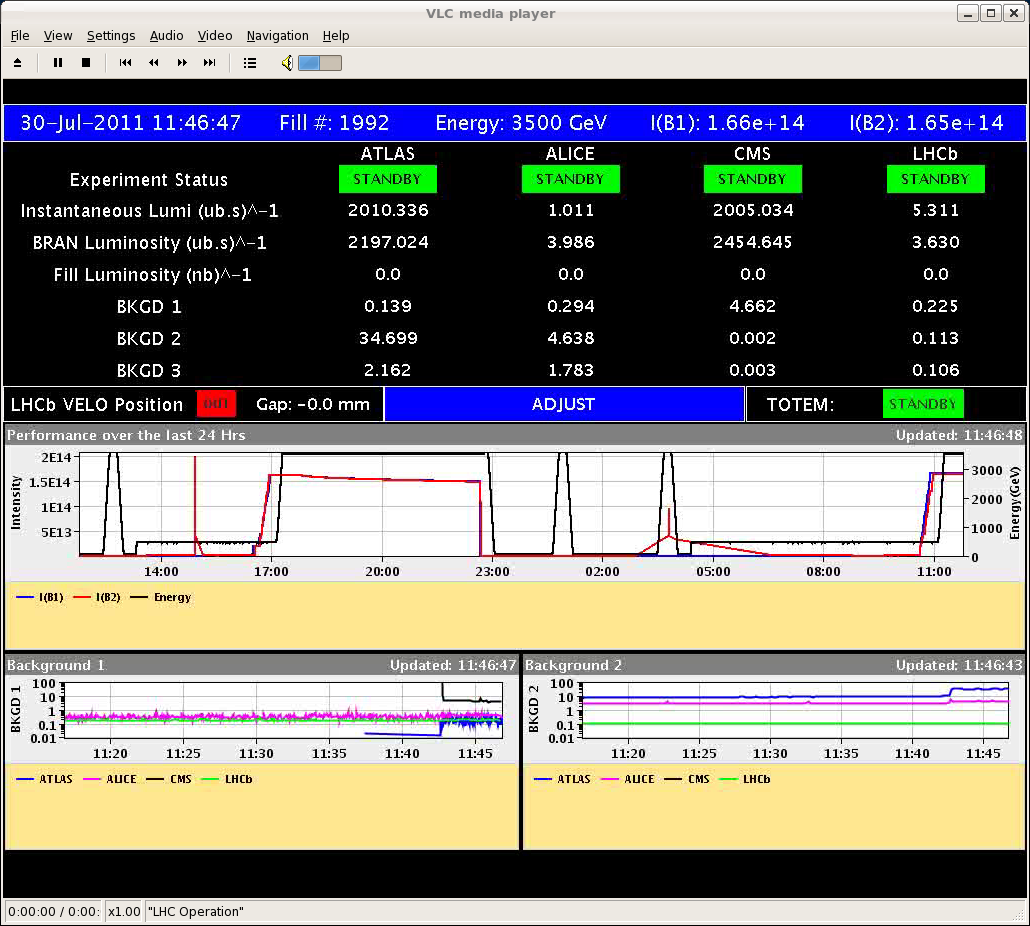 7/31/2011
LHC 8:30 meeting
Lifetime 50-100 hours when going into collisions
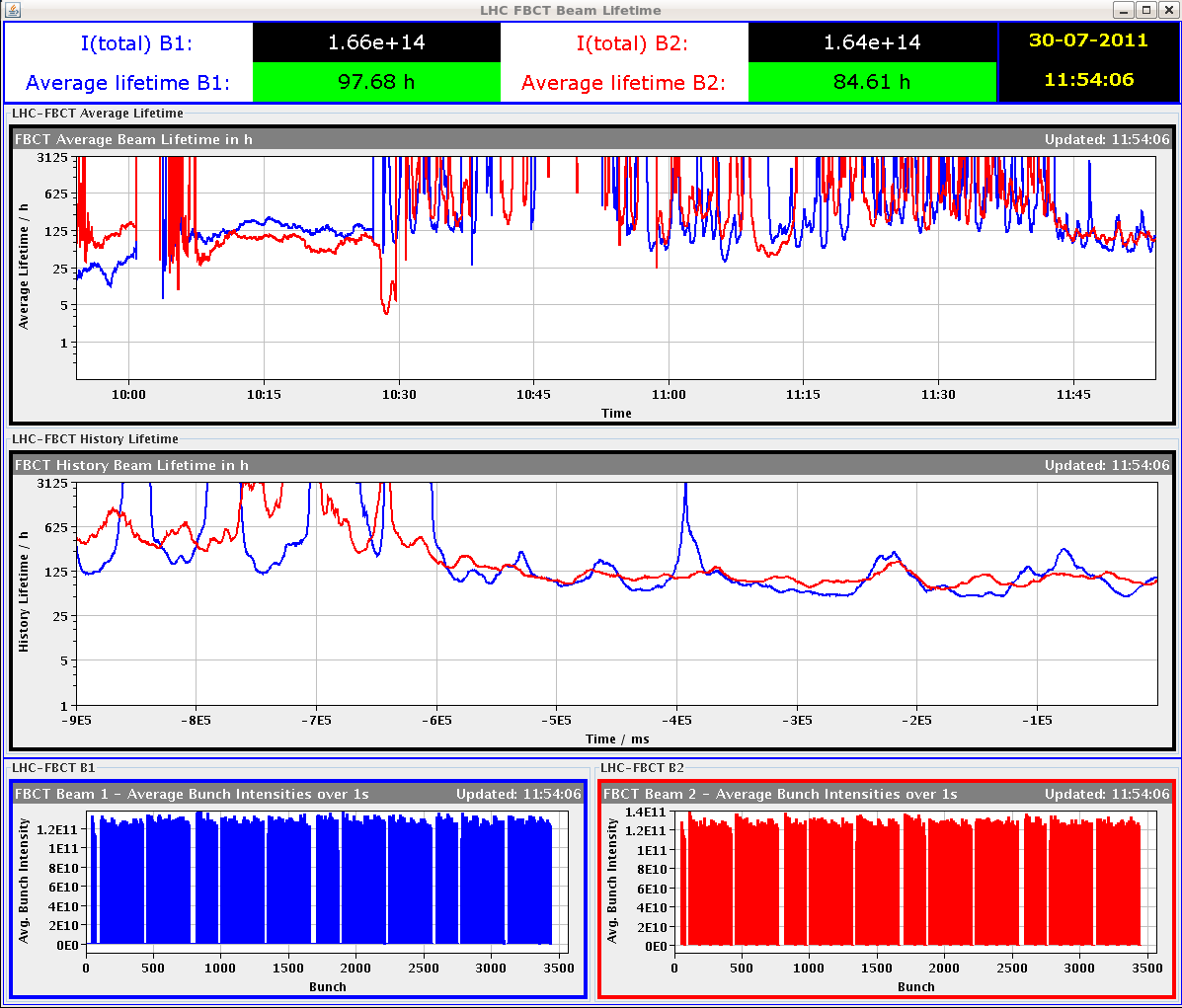 7/31/2011
LHC 8:30 meeting
It did not last…
12:40 Dump due collimator interlock IR1 – communication lost.


Access needed – power supply had to be changed. Could be SUE, but could be ‘normal’ failure.
Problem with MAD in UJ16 – problem with the detection system. It had to be disable to close, then re-enabled (access piquet).
During MKI2 softstart another erratic on MS3. Occurred above the normal operational voltage. Triggering of the other switches worked correctly.
Access in IR2.
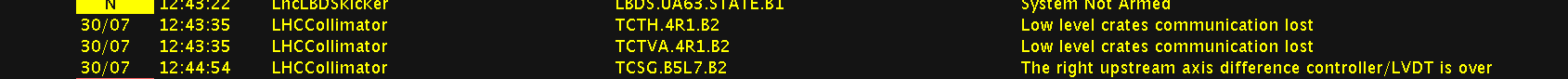 7/31/2011
LHC 8:30 meeting
Saturday PM
MKI2 intervention
Installed magnetic cores on trigger inputs to MS3 tank.
Replaced crate for MS3 & DS3 heater and reservoirs.
Replaced 3 trigger units for MS3.
Added 2 scopes for diagnostics.
S78 tripped on spurious nQPS signal.
Performed 3 softstart sequences, 20 shots in inject and dump – no problems.
21:45 Refill for physics.
23:00 Stable beams fill 1993, L = 2E33 cm-2s-1.
Tune shift +0.002 – again lifetimes 50-100 hours.
7/31/2011
LHC 8:30 meeting
UFO
End of fill @ 23:45 - arc UFO – 31L8
Fast and strong.
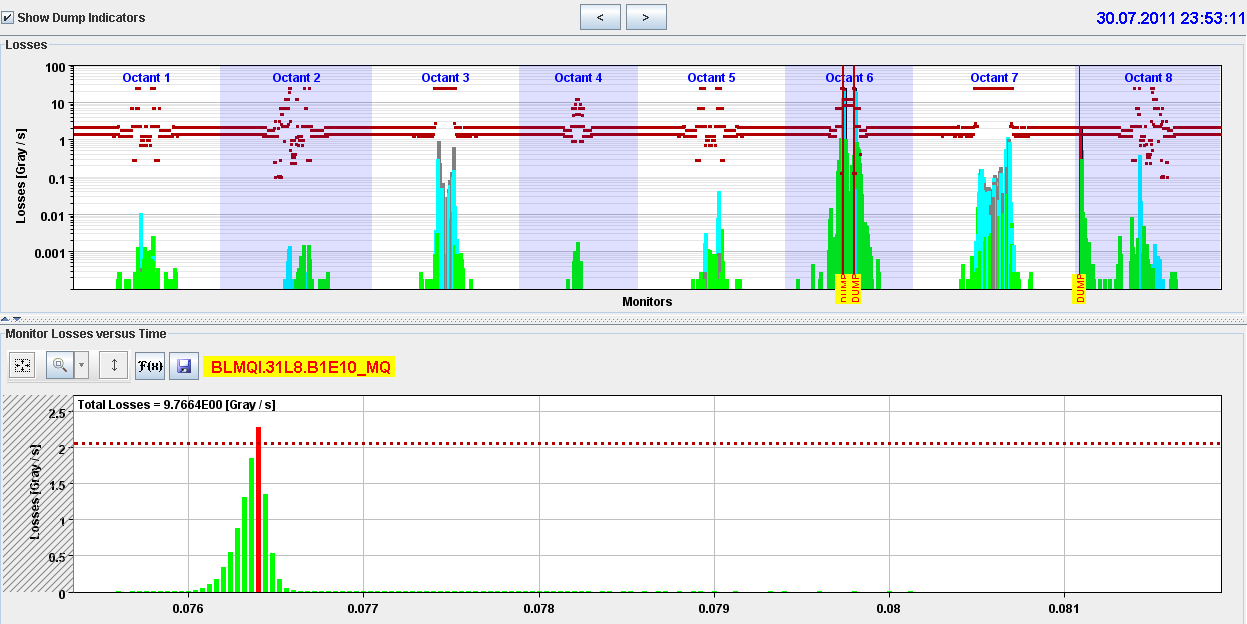 7/31/2011
LHC 8:30 meeting
Night
Interlock problem on TCP.6R3. 
This collimator became ‘red’ on the fixed display during the fill, but no interlock. Alarm on limits. After the ramp down the interlock could not be reset.
STI piquet disabled a resolver.
02:20 RF HOM interlock line2 B2 at injection.
Reset by piquet, no T increase visible in logging, only small increase of power with current
03:50 Stable beams fill 1994, L = 2.03E33 cm-2s-1.
Again tune shift +0.002.
04:40 Beam dumped – HOM again on line2 B2.
Glitch on T reading visible in logging. Piquet compensated for a T offset in one reading.
7/31/2011
LHC 8:30 meeting
Refill…
07:00 Beam dumped just before stable beams by ATLAS. L over 2E33 cm-2s-1.
Mini UFO in triplet region. Similar events have been seen in ALICE and LHCb.
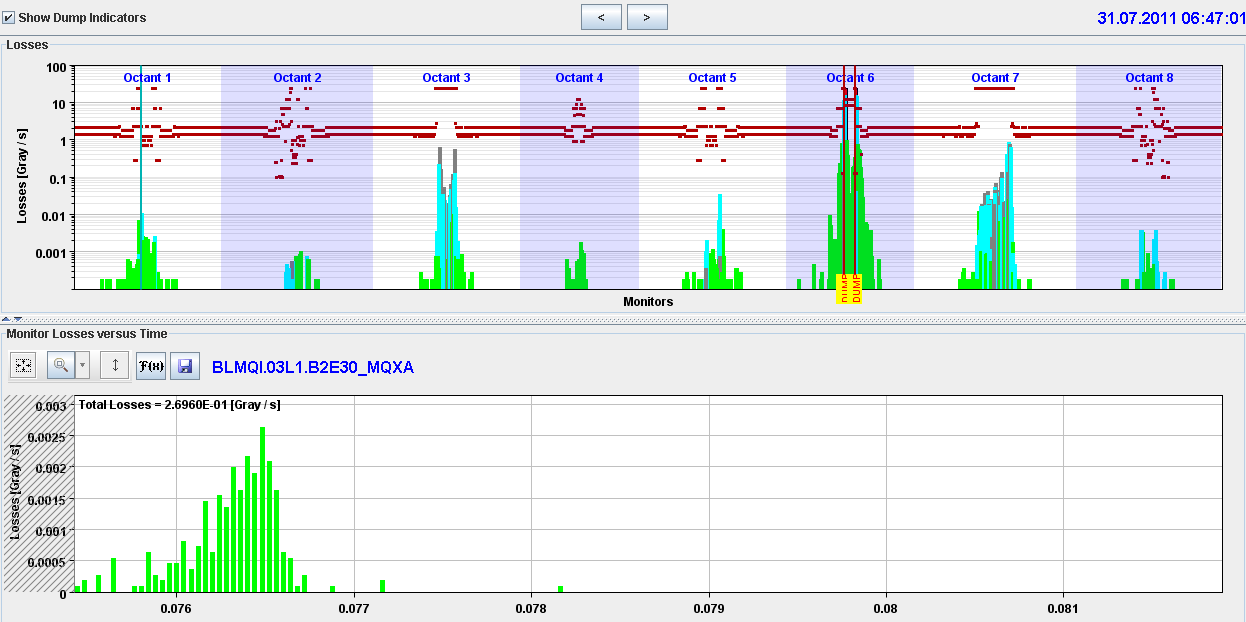 7/31/2011
LHC 8:30 meeting
Saturday
Nice fills …. that do not last – none longer than 1 hour !
Dropping intensity a bit…
Cryo Pt8: problem with insulation vacuum on cold box. They are trying to work around.
7/31/2011
LHC 8:30 meeting
Fill list
7/31/2011
LHC 8:30 meeting